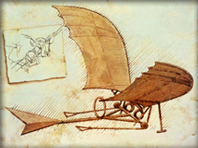 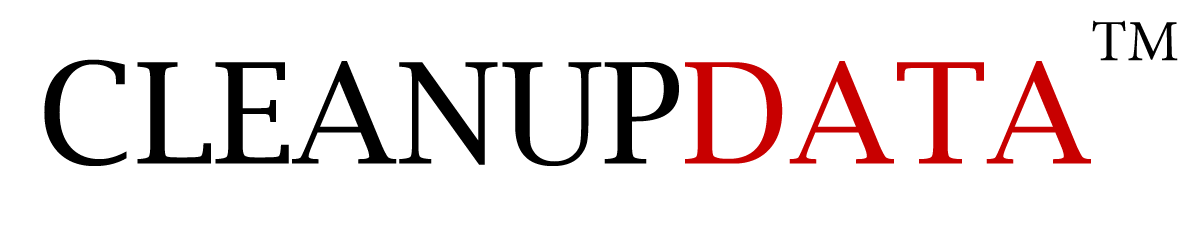 Решение для автоматизированной обработки клиентских данных
Вы приобретаете высокотехнологичный, конкурентный IT-продукт за меньшие деньги
О нашей компании
GENES1S intellectual solutions

Мы сочетаем в своей работе большой опыт разработки программных продуктов и использование современных технологий проектирования.
 
В нашем штате работают признанные специалисты в области теории алгоритмов, архитектуры и разработки программного обеспечения, статистического анализа данных, а также дизайна интерфейсов.
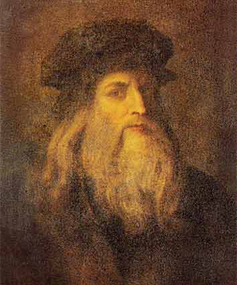 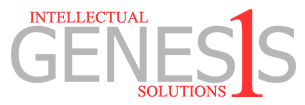 Проблема качества клиентских данных
Одной из наиболее серьёзных проблем, возникающих при обработке больших клиентских реестров, является низкое качество содержащихся в них данных.
Ошибки в реестрах обычно возникают в силу стечения двух обстоятельств:
действия человеческого фактора (ошибки, допускаемые операторами при вводе информации);
несовершенства информационной системы, не производящей валидацию данных на этапе их ввода.

К наиболее распространённым проблемам качества клиентских данных относятся:
ошибки в записи адресов, в т.ч. хранение адреса в виде одного строкового поля при отсутствии единого принципа форматирования адреса;
ошибки в записи телефонов (устаревшие коды, отсутствие единого форматирования);
ошибки в ФИО клиента, в т.ч. Хранение ФИО в виде одного строкового поля;
ошибки при указании пола клиента.
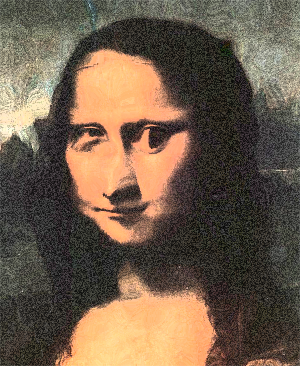 Проблема качества клиентских данных
Качество клиентских данных является базовым требованием при выполнении любых операций с реестром, начиная от рассылки уведомлений и заканчивая статистической обработкой данных.

Кроме того, при импорте сторонних реестров в базу данных компании, может потребоваться разделение адресного поля или поля ФИО на составляющие.
Ручное редактирование клиентских данных — весьма трудоёмкая задача, которая не только требует существенных затрат средств и времени, но, кроме того, не гарантирует достижения необходимого результата.

Например, редактирование адреса требует не только правильного выделения его составляющих, но и проверки его валидности при помощи КЛАДР (государственного реестра адресов). При этом неоднозначности в записи адреса могут потребовать многократных обращений к КЛАДР, что ещё более замедляет и усложняет процесс редактирования.
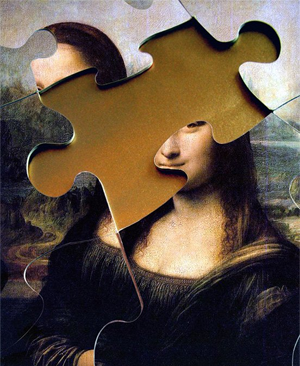 Описание продукта
Пакет CLEANUPDATATM представляет собой набор компонентов для автоматического и полуавтоматического исправления ошибок в пакетах клиентских данных. 
CLEANUPDATATM включает в себя компоненты для интеллектуального анализа и исправления полей адресов, телефонов, ФИО и других типичных компонентов клиентских данных. Эвристические алгоритмы, используемые системой, позволяют автоматически разбирать подавляющее большинство записей даже в случае их крайне низкого качества, что делает CLEANUPDATATM лучшим решением в этой области, доступным на российском рынке.
CLEANUPDATATM также включает в себя модули для автоматического преобразования структур данных для случаев, когда необходимо импортировать сторонний реестр в базу данных фирмы.
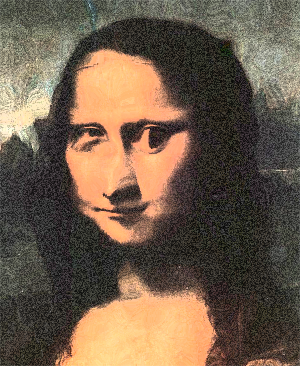 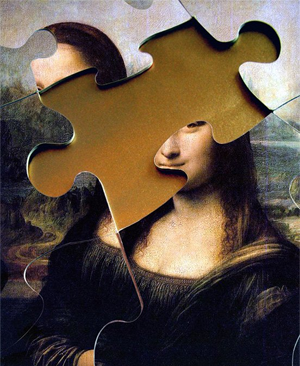 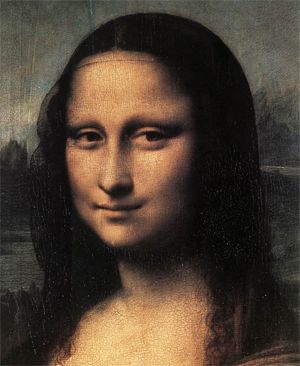 Примеры работы модуля разбора адресов
1. Исходная строка адреса: «г. Москва, ул.Советская, д.1, кв.4».
2. Исходная строка адреса: «Москва, Советская, 1-4»
3. Исходная строка адреса: «МО,Москва, Совецкая, 1кв4».
4. Исходная строка адреса: «МосьКВА ул.Соевтская, 1-4».
5. Исходная строка адреса: «Россия. Моск.обл., Москва, Советская ул. д.1-4».
6. Исходная строка адреса: «М.О.,,г. Москва, УЛ. СОВЕТСКАЯ 1 4».
7. Исходная строка адреса: «гМосква, улСоветская, 1, 4».
8. Исходная строка адреса: «Москва, неопределен, Советская д1кв4».

Результат работы парсера для любой из вышеперечисленных строк:
Примеры работы модуля разбора адресов
9. Исходная строка адреса: «ЗЕЛЕНОГРАД 1518-9».

Некоторые населенные пункты имеют специфическую нумерацию зданий. Например, в г. Зеленоград большая часть домов не относится к какой-либо улице, а вместо номера дома имеют только номер корпуса. Система обладает необходимыми знаниями для правильной обработки таких специфических ситуаций.


Результат работы парсера:
Примеры работы модуля разбора адресов
10. Исходная строка адреса: «Неопределен, Калининец, Центральная ул в/ч61896, 1».

Типичной ситуацией является использование слов «неопределен», «отсутствует», «NULL», «UNDEF», а также прочерков вместо какого-либо отсутствующего элемента адреса. Кроме того, адрес может содержать указание воинской части, в то время, как КЛАДР, не содержит в себе адресов воинских частей. Даже в такой сложной ситуации парсер в состоянии решить проблему разбора:

Результат работы парсера:
Примеры работы модуля разбора адресов
11. Исходная строка адреса: «Летчика Бабушкина, 2-12».

В ряде случаев в адресе могут отсутствовать некоторые обязательные элементы. Поскольку парсер использует КЛАДР, он в состоянии, например, определить, что улица Лётчика Бабушкина есть только в одном городе России, а именно, — в Москве.



Результат работы парсера:
Примеры работы модуля разбора адресов
12. Исходная строка адреса: «ул.Советская, 2-1».

В некоторых ситуация отсутствие необходимых частей адреса не позволяет однозначно его идентифицировать. В таких случаях адресу присваивается статус «Ambiguous»  (неоднозначный), а в качестве элементов адреса выдаются элементы соответствующие региону с наибольшим населением (что максимизирует вероятность «угадывания» адреса). Приоритеты регионов могут быть изменены в соответствие с настройками.

Результат работы парсера:
Примеры работы модуля разбора адресов
13. Исходный адрес «На деревню дедушке Василию Макаровичу».

Конечно, бывают ситуации, в которых искусственный интеллект бессилен. В таких ситуациях парсер присваивает адресу статус «ParseError» (ошибка разбора), а также сообщает некоторые детали в отношении произошедшей ошибки:



Результат работы парсера:
Обработка плохих адресов
Те адреса, которые не были успешно разобраны системой, могут быть обработаны вручную с помощью удобного интерфейса, позволяющего не только вручную модифицировать отдельные компоненты адреса, но и внести необходимое изменение в исходную строку, а затем повторно вызвать парсер для её разбора. Такой подход позволяет существенно снизить трудозатраты на разбор испорченных адресов.

Форма для ручного редактирования адреса может быть добавлена в вашу информационную систему нашими специалистами на этапе интеграции.

В некоторых случаях парсер в состоянии однозначно определить, что адрес испорчен и не подлежит восстановлению. Например, если строка не содержит ни одного значащего идентификатора (пуста или содержит только числа и знаки препинания).
Выбраковка таких адресов также позволяет сэкономить время, затрачиваемое на ручную обработку адресов, не разобранных парсером.
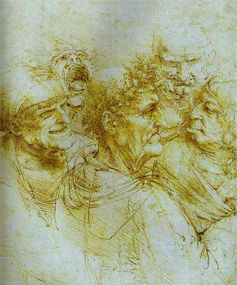 Примеры работы модуля разбора телефонов
1. Исходная строка «+74953103421».
2. Исходная строка «(495) 310-34-21».
3. Исходная строка «8 (095) 3103421».
4. Исходная строка «8 (095)(985) 3103421».
5. Исходная строка «8 ( 0495) 3103421».
6. Исходная строка «Контактный телефон: 8 (495) 310-34-21».
7. Исходная строка «8095-3103421».
8. Исходная строка «Звоните по номеру (7495) 310-3421».


Результат работы парсера для любой из перечисленных строк:
Примеры работы модуля разбора телефонов
9. Исходный телефон «8 (495) 530-12-34».
В ряде городов России в разное время производились замены телефонных номеров. Модуль разбора телефонов содержит в себе базу данных подобных изменений. Поскольку приведенный нами номер может соответствовать как номеру, для которого была произведена замена, так и номеру, вновь выданному уже после замены, результат становится неоднозначным. Поэтому парсер, наравне с оригинальным номером, предлагает также другой вариант телефона:
Результат работы парсера:
Резюме
Результат работы парсеров может быть легко приведён к форме, необходимой для корпоративной информационной системы.
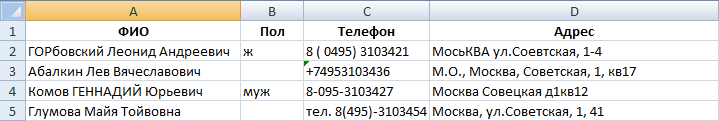 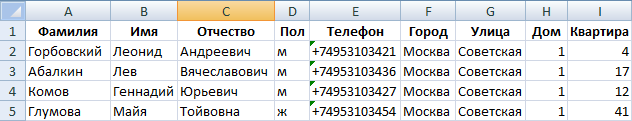 Импорт сторонних клиентских реестров
Модули CLEANUPDATATM могут быть использованы для организации импорта сторонних клиентских реестров в базу данных Компании. Данные исходного реестра преобразуются в XML-формат, который затем подвергается преобразованию при помощи XSLT в XML, соответствующий структуре базы данных Компании. Полученный XML десериализуется в коллекцию объектом ORM NHibernate/ActiveRecord, которая затем сохраняется в базу данных. При этом парсеры адресов, ФИО, телефонов и т.д. могут быть использованы как пользовательские функции при создании XSLT. CLEANUPDATATM использует пакет Altova MapForce для визуального редактирования XSLT.
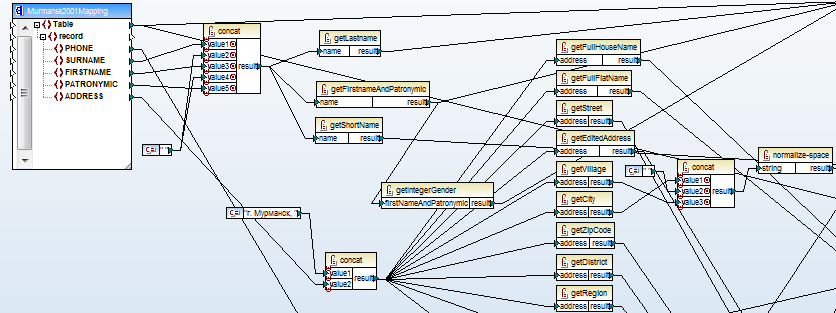 Импорт сторонних клиентских реестров
Использование ORM позволяет легко адаптировать систему для работы с любой СУБД, используемой в вашей компании.

При необходимости обеспечения экстремально высокой производительности при вставке данных в БД, CLEANUPDATATM содержит в себе компоненты для осуществления пакетной вставки записей.

Задача стыковки модулей импорта реестров с информационной системой компании достаточна проста и сводится в большинстве случаев к созданию ORM-мэппинга для конкретной структуры базы.

Использование CLEANUPDATATM позволяет организовать импорт сторонних клиентских реестров фактически без участия квалифицированных IT-специалистов, разгрузив IT-отдел компании от больших объёмов черновой работы.
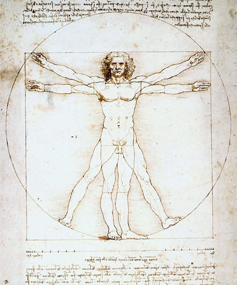 Интеграция и сопровождение
Модули CLEANUPDATATM могут поставляться как в виде компонентов .NET, так и в виде SOAP-сервисов.
Помимо поставки компонентов, наша компания предлагает следующие сопутствующие услуги:
— работы по интеграции компонентов в информационную систему вашей компании;
— разработка необходимых интерфейсов для ввода  и обработки данных (включающих в себя механизмы автоматической валидации и быстрого ввода), в т.ч. на основе web;
— разработка на основе компонентов CLEANUPDATATM системы для импорта пакетов данных в информационную систему вашей компании;
— расширение функционала системы в случае наличия специфических требований;
— организация обучения персонала вашей компании (в т.ч. IT-специалистов) особенностям работы с поставляемыми решениями;
— регулярное сопровождение и обновление поставляемых решений.
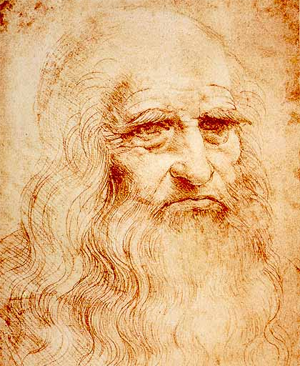 Другие решения нашей компании
Наша компания также предлагает вашему вниманию следующие решения и услуги в сфере IT:
— пакет компонентов для автоматического поиска контактных телефонов физических лиц при помощи большого набора online и offline телефонных баз;
— услуги по разработке программного обеспечения с применением широкого спектра программных инструментов; в том числе с передачей исходных текстов и исключительных прав;
— услуги по статистическому анализу данных (data mining), созданию математических моделей для скоринга и прогнозирования;
— верстка и дизайн корпоративных сайтов, в т.ч. реализующих сложные сервисы для их посетителей;
— комплекс IT-решений для букмекерского бизнеса;
— консалтинг в области IT на единовременной или регулярной основе, в т.ч. помощь в организации подбора кадров, создании IT-инфраструктуры компании.
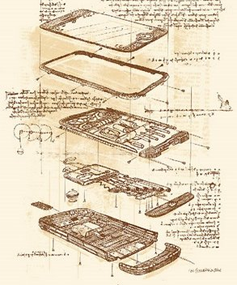 О нашей компании
Основными направлениями деятельности компании ООО «Генезис» являются: разработка IT-решений для автоматизированной интеллектуальной обработки данных, data mining, а также консалтинг в сфере IT. 
Мы сочетаем в своей работе большой опыт разработки программных продуктов и использование современных технологий проектирования, практикуя гибкий и рациональный подход при взаимодействии с нашими клиентами, направленный на достижение максимального удобства для конечного пользователя. Мы готовы взяться за решение самых сложных задач и создать для вас простой и практичный программный инструмент. 
Наш сайт: http://genes1s.net
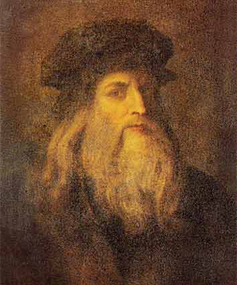 Вы приобретаете высокотехнологичный, конкурентный IT-продукт за меньшие деньги
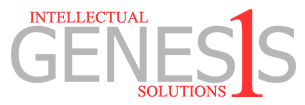